Сетевые устройства
Лекция 8
Концентраторы и коммутаторы
Концентраторы и коммутаторы выполняют схожие функции
Конечные устройства в Локальной сети, такие как ПК, серверы и принтеры, подключаются с помощью Ethernet кабеля
В дальнейшем они могут взаимодействовать друг с другом через эти устройства
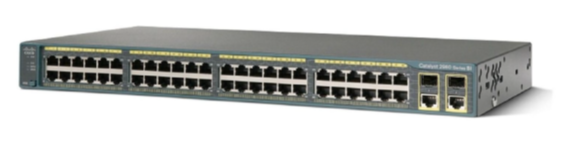 Концентраторы и коммутаторы
Hubs – Half-Duplex and Shared Collision Domain
Switches – Full-Duplex and Separate Collision Domains
Функции Cisco устройств
Концентраторы работают на Уровне 1
Концентраторы работают на Уровне 1
Они не используют MAC адреса
Когда концентратор получает кадр, он распространяет его по всем портам, кроме того, откуда пришел кадр
Все связанные хосты должны обработать все пакеты
Коммутаторы работают на Уровне 2
Коммутаторы работают на Уровне 2 модели OSI
Они используют MAC адреса
Коммутаторы работают на Уровне 2
Когда коммутатор получает кадр, он смотрит на MAC адрес источника в Ethernet заголовке 
Полученный MAC адрес добавляется в таблицу MAC адресов коммутатора, который присваивает MAC адреса портам
Если выполняется одноадресная рассылка кадра с известным MAC адресом назначения, коммутатор отправит кадр только соответствующему порту
Это лучше для производительности и безопасности, так как кадры направляются только туда, где они нужны
Если коммутатор не знает MAC адрес назначения, он направит кадр во все порты, кроме того, откуда был получен кадр
Работа коммутатора
Работа коммутатора
Работа коммутатора
Работа коммутатора
Работа коммутатора
Работа коммутатора
Работа коммутатора
Работа коммутатора
Работа коммутатора
Работа коммутатора
Работа коммутатора
Работа коммутатора
Работа коммутатора
Работа коммутатора
Работа коммутатора
Работа коммутатора
Работа коммутатора
Работа коммутатора
Работа коммутатора
Работа коммутатора
Работа коммутатора
Работа коммутатора
Работа коммутатора
Работа коммутатора
Работа коммутатора
Маршрутизатор
Маршрутизаторы знают пути получения IP адресов различных подсетей 
Они пересылают трафик из одной подсети в другую
Маршрутизаторы работают на Уровне 3 модели OSI
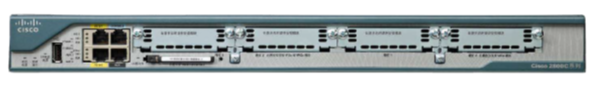 Коммутаторы VS маршрутизаторы
Маршрутизаторы работают на Уровне 3 и могут направлять трафик между различными сетями
Коммутаторы работают на Уровне 2 и могут переключаться между хостами LAN
Маршрутизаторы поддерживают множество типов интерфейсов, таких как Ethernet, Serial, ISDN, ADSL и другие
Коммутаторы обычно поддерживают Ethernet интерфейсы
Коммутаторы обычно имеют больше портов, чем маршрутизаторы
Коммутаторы пересылают широковещательный трафик, а маршрутизаторы не делают этого по умолчанию
Работа коммутатора
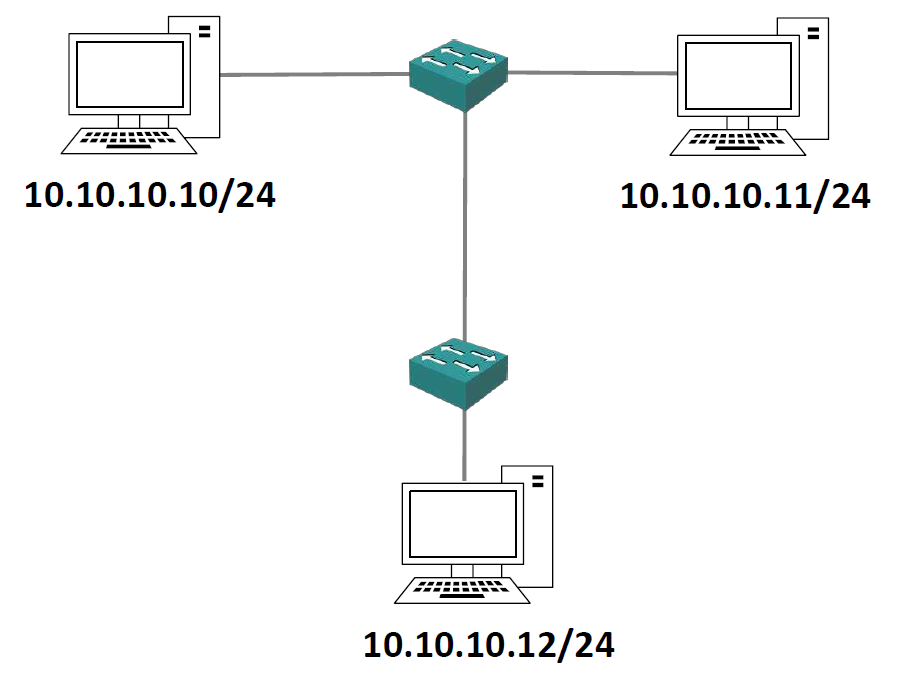 Работа маршрутизатора
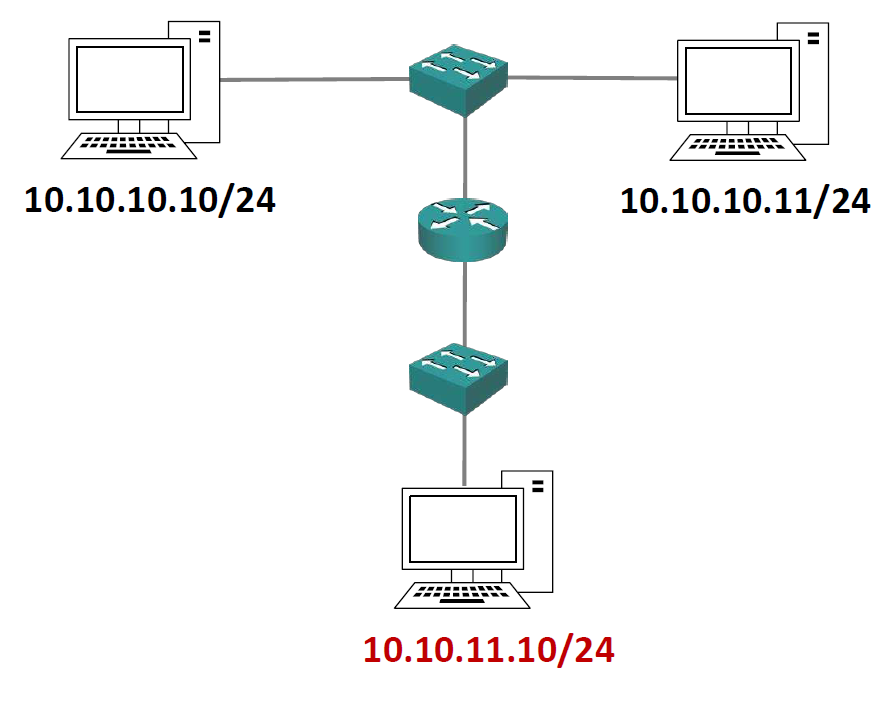 Layer 3 Switches
Layer 3 Switch Operation
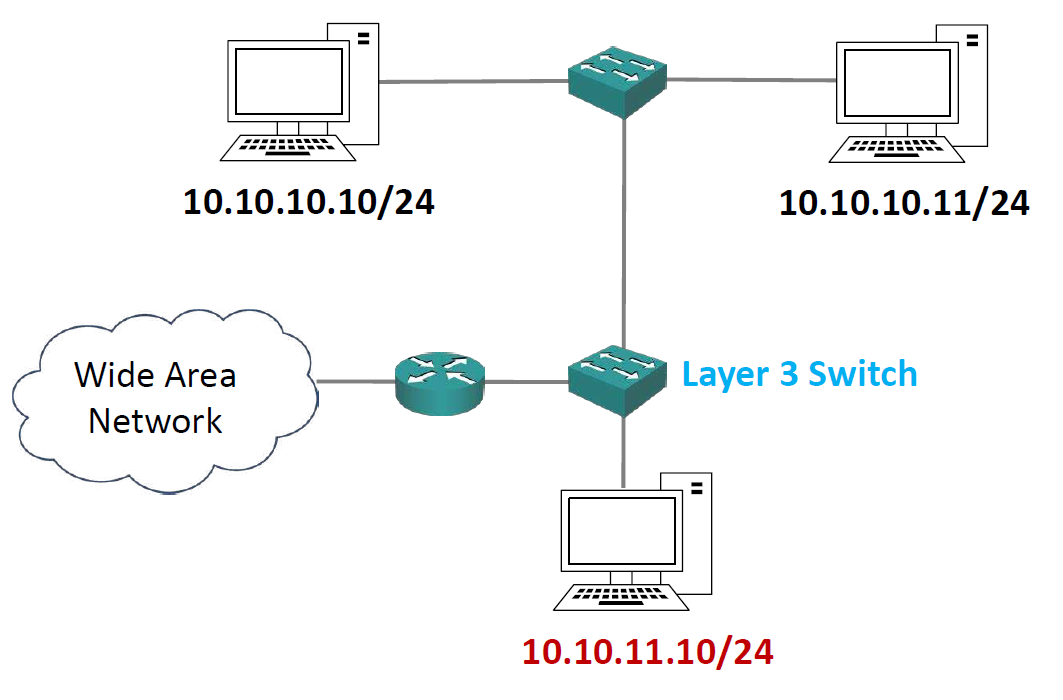